BRE: urbaneer findings
Robbie ThompsonBRE15 July 2016
Three tower blocks
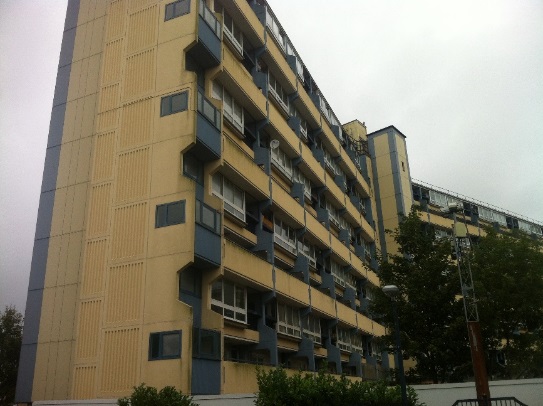 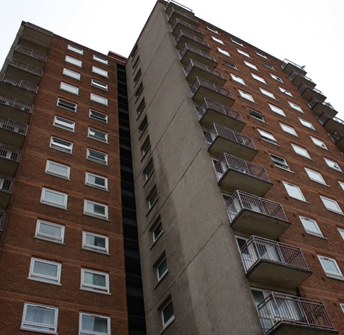 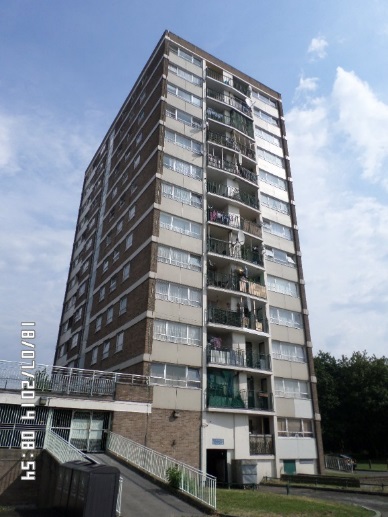 Three tower blocks
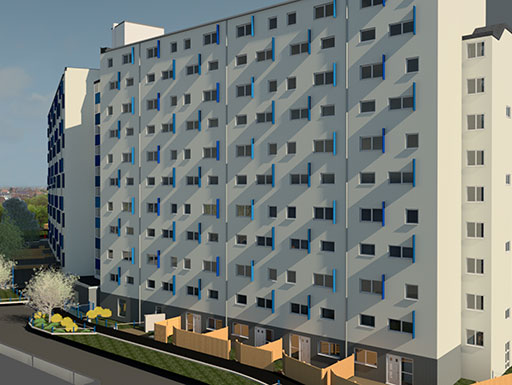 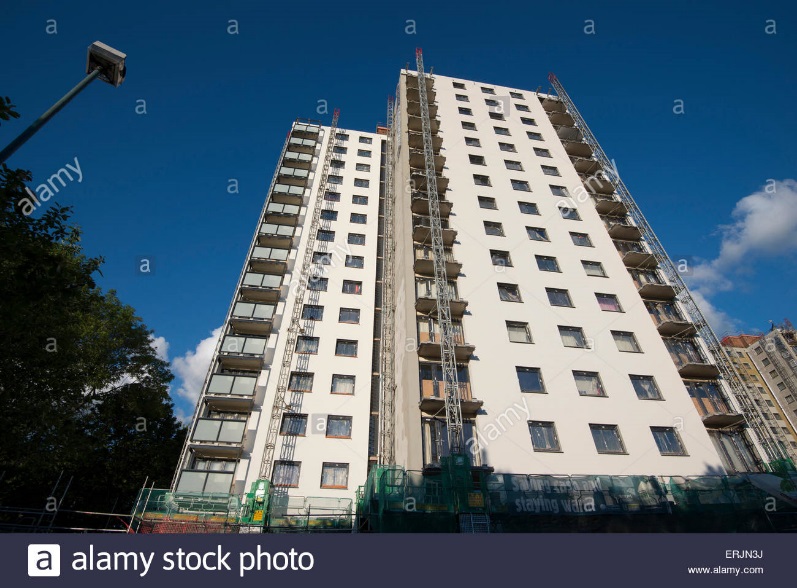 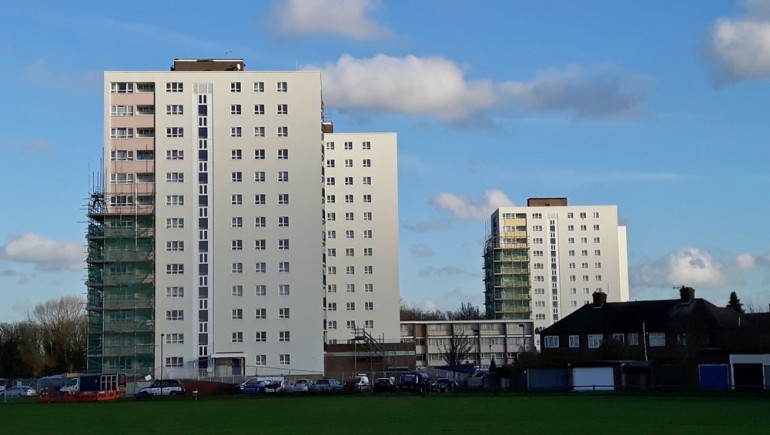 Property overview
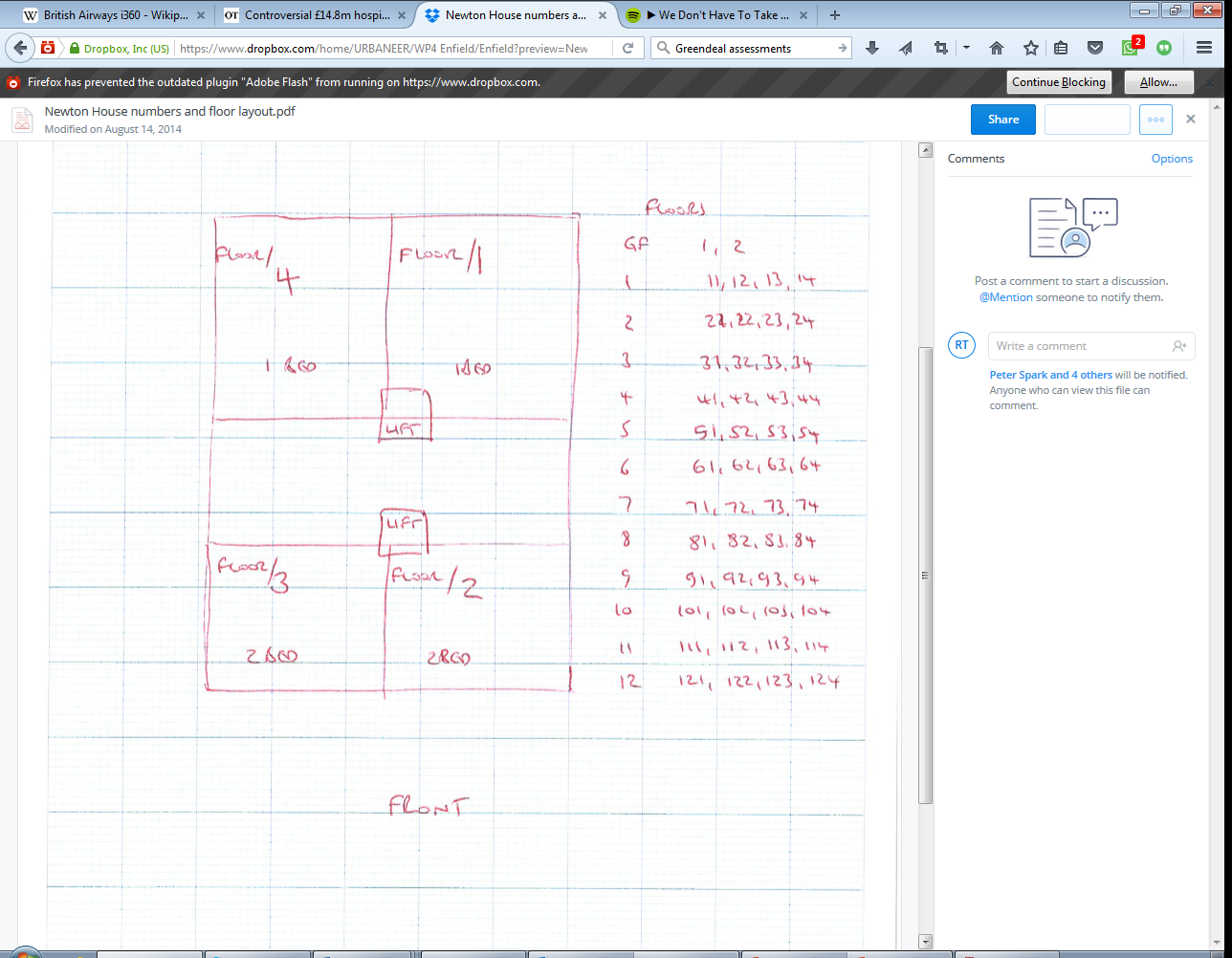 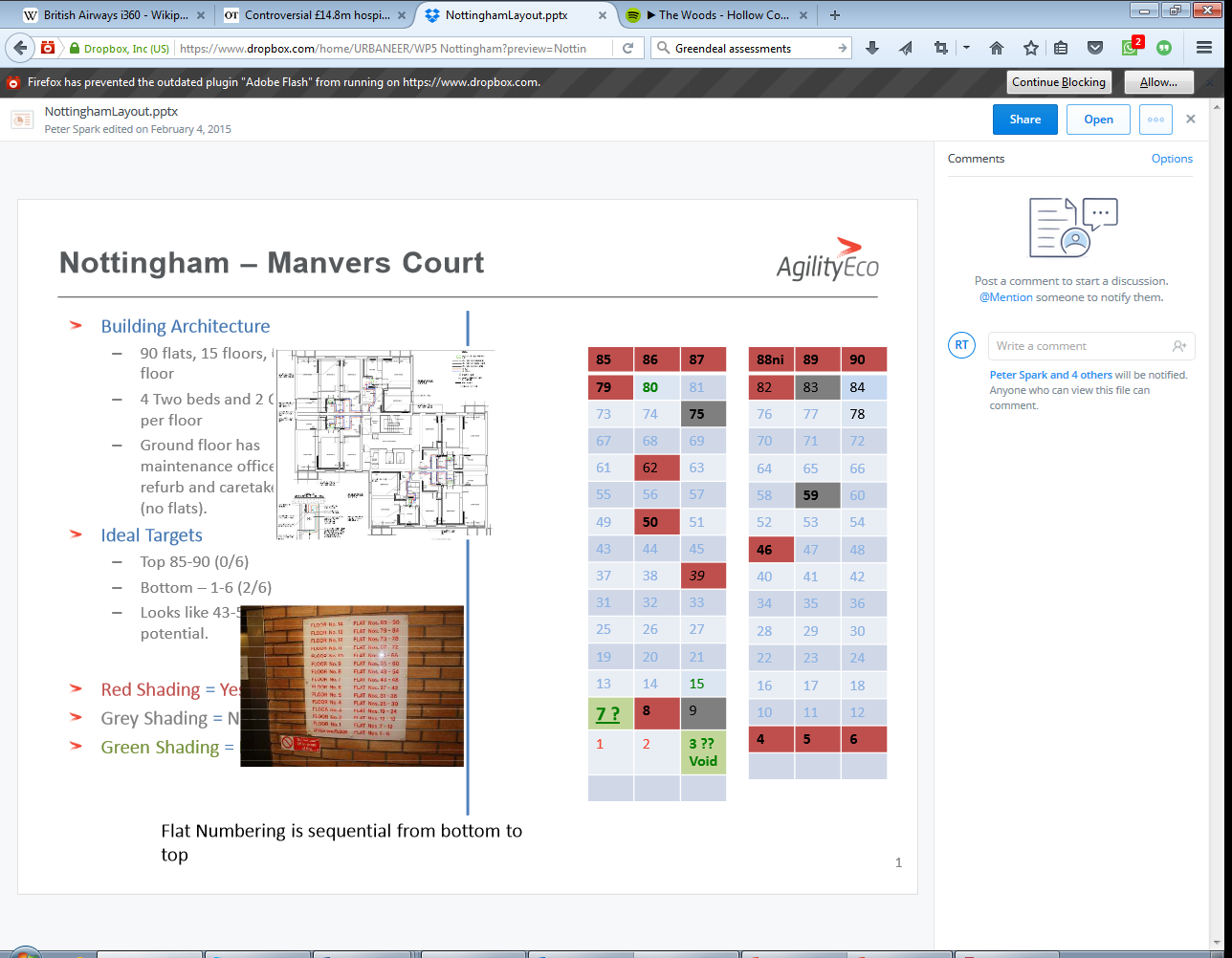 First Winter data analysis – Internal Temperature
Block 1 and 3
External temp coupling
Low winter temps (below CIBSE Comfort)
High summer temp
No property meets RdSAP assumptions

Block 2
Constant high temperatures
Heat Maps
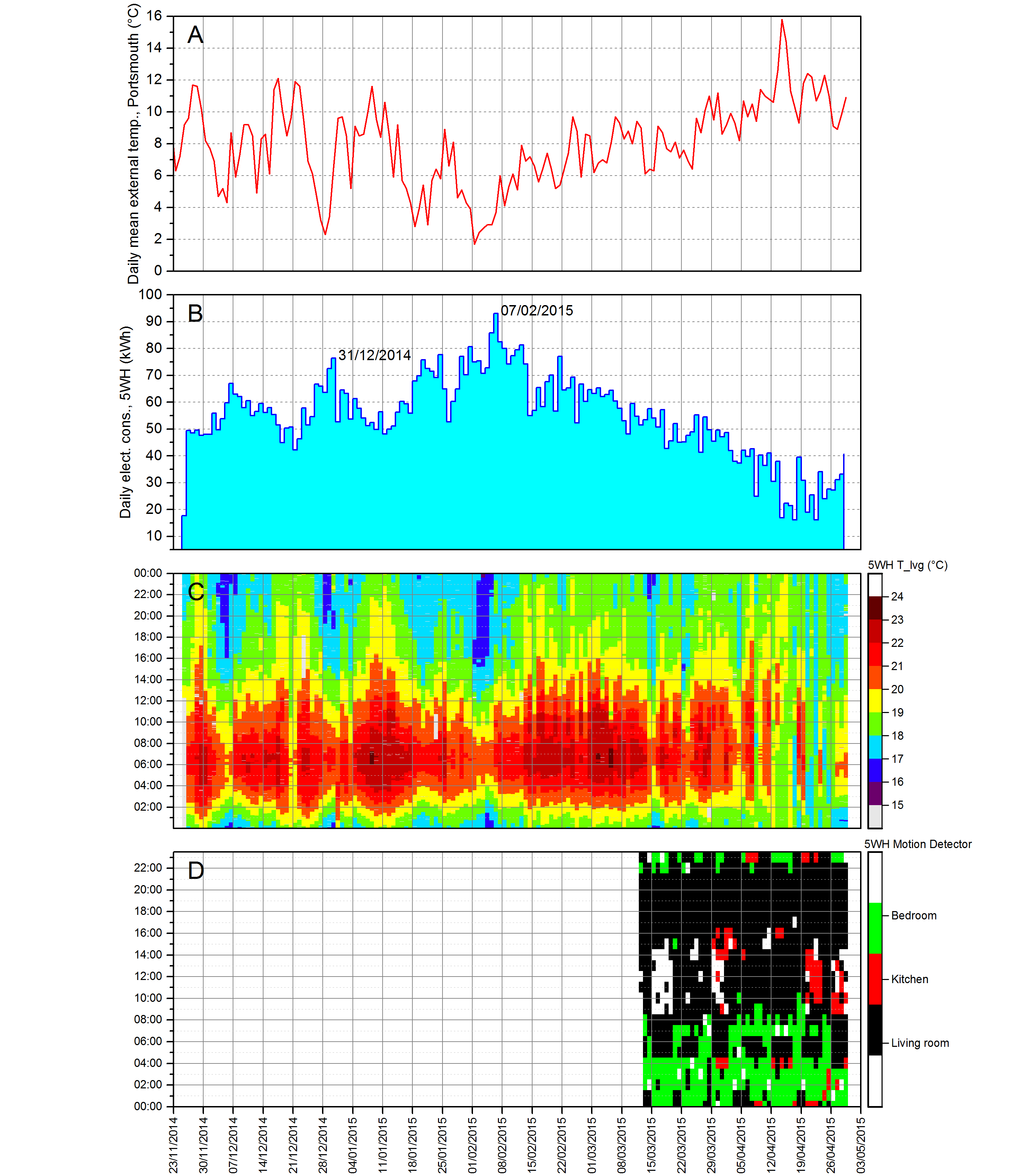 Block 3
Ineffective storage heaters

Block 1
Consistently low temperatures

Block 2
All day high temperatures
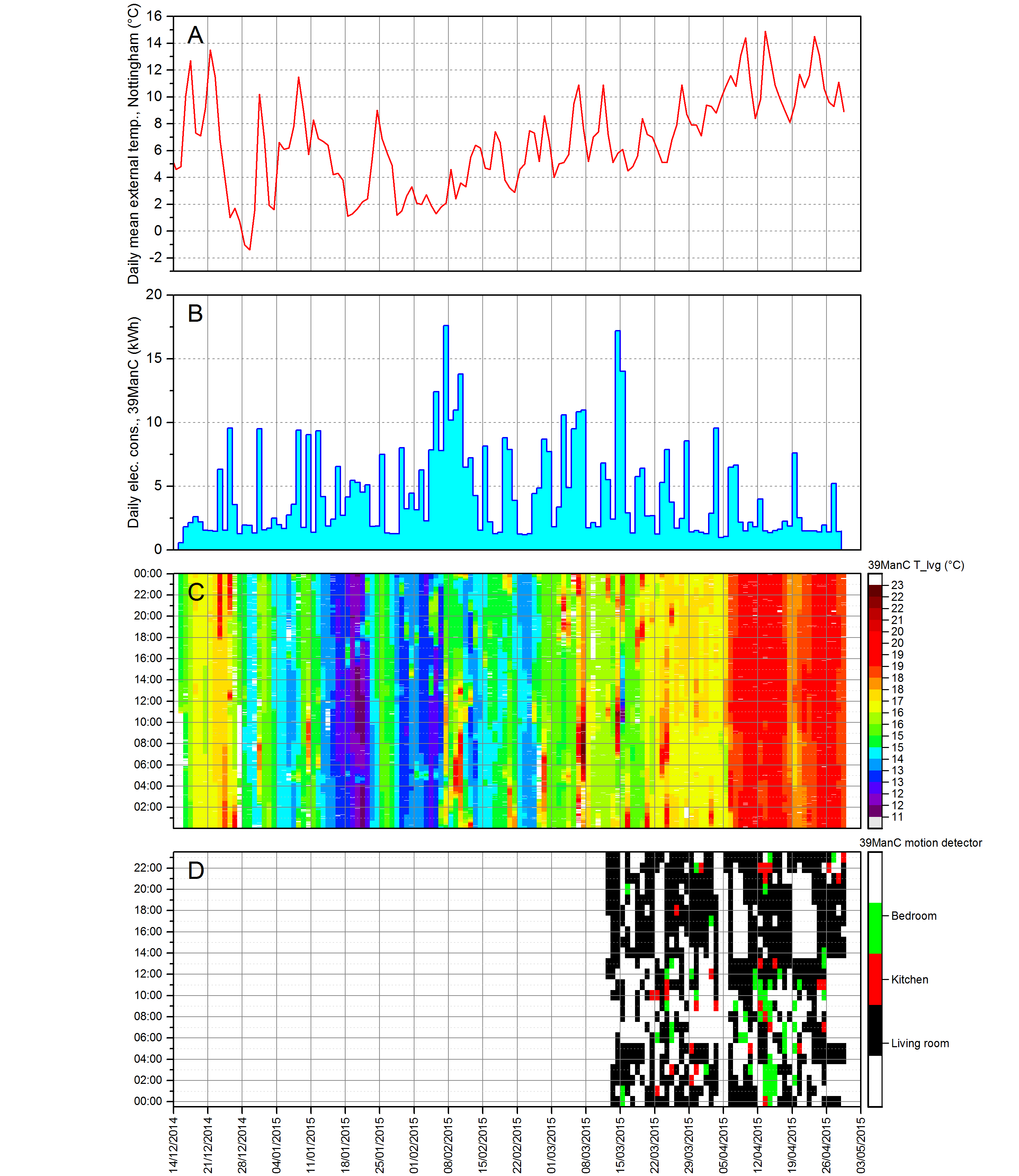 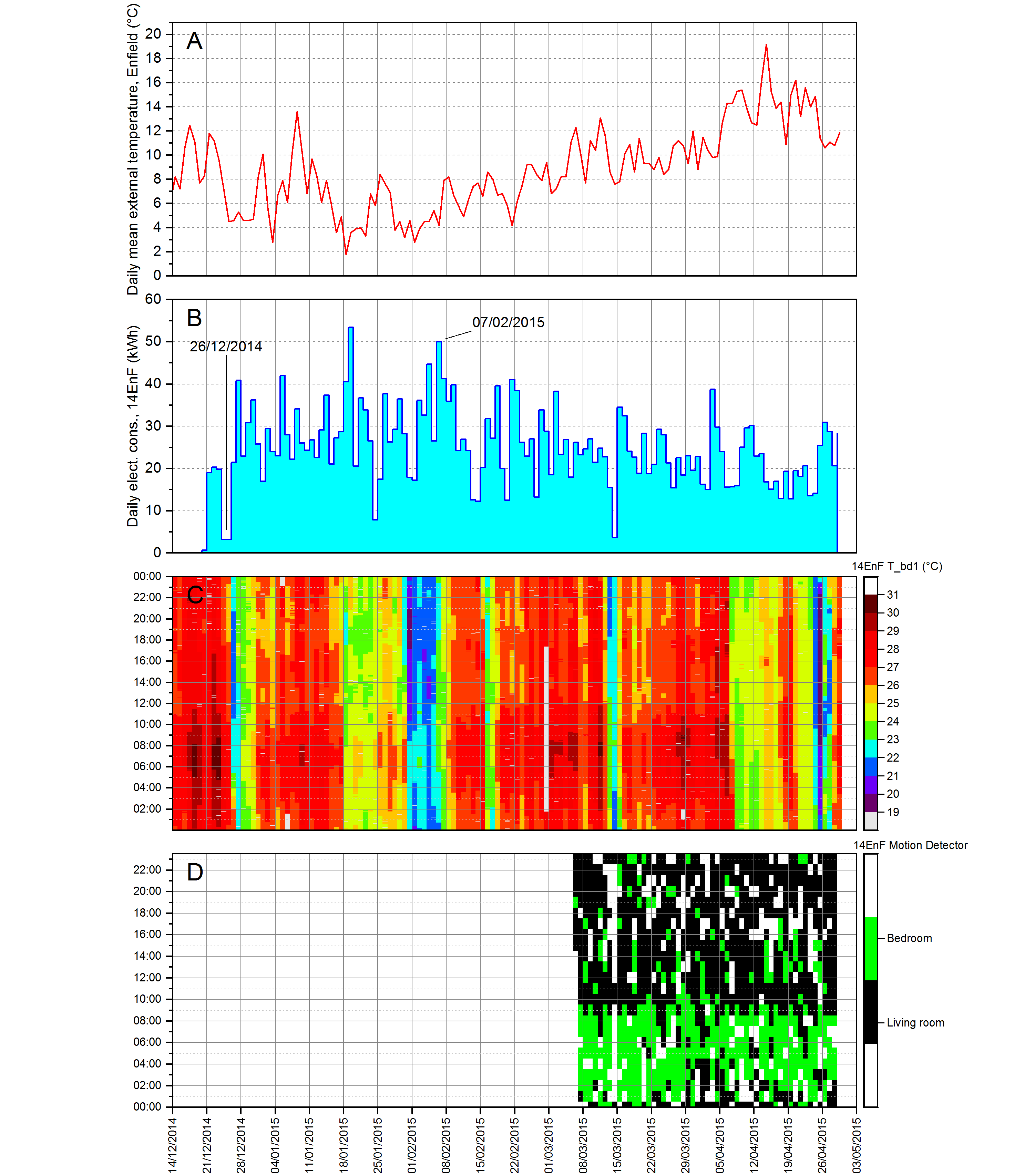 First Winter data analysis
First Winter data analysis - Electricity use
Below predicted energy use, likely to lead to poor returns from insulation
First Winter data analysis - Occupancy
High occupancy – doesn’t equate to high energy use
Second Winter data AnalysisInternal Temperatures - Block 1
Consistently higher internal temperatures within CIBSE Comfort Criteria
Better Occupancy feedback
Minimal overheating
Second Winter data AnalysisInternal Temperatures - Block 2
Similar temperatures
Better occupancy feedback
Minimal overheating
CO2 Levels – Block  1
Pre Retrofit CO2
Post Retrofit CO2
Post retrofit shows better maximum CO2 levels
Poor CO2 can impact concentration, headaches and drowsiness
May indicate regular window opening – lower energy savings
CO2 Levels – Block  2
Pre Retrofit CO2
Post Retrofit CO2
Post retrofit shows similar CO2 levels and high
Two properties had CO2 levels close to HSE’s workplace exposure limit of >5,000 for more than 8 hours
CO2 levels highest 5am suggesting living used as bedroom
Humidity -  Block 1
CIBSE Guide A recommends that relative-humidity should be in the range of 40-70%.
Percentage of hours where average hourly humidity exceeded 70%
Percentage of hours where average hourly humidity below 40%
High humidity within the property has dropped significantly. 
Humidity drop is likely to lead to a significant improvement in condensation risk, mould growth and high humidity associated health issues.
Low humidity has increased.
Humidity -  Block 2
CIBSE Guide A recommends that relative-humidity should be in the range of 40-70%.
Percentage of hours where average hourly humidity exceeded 70%
Percentage of hours where average hourly humidity below 40%
Humidity within the property is almost unchanged but often below 40%
Mould risk
Mould risk dramatically reduced
Only mould in flat above unheated space
Mould risk reduced
Only mould in flat above unheated space (with high internal temperatures)
Energy use – Block 2
Energy saving 22%
Pre retrofit - 34% worse than RdSAP
Post retrofit – 134% worse than RdSAP
Partly due to high internal temperatures
Likely to be due to open windows.
Retrofit summary
Block 1: 
More comfortable,
Better air quality
Low mould risk

Block 2:
Minimal to internal temperature, energy bills or air quality change
Savings not materialised due to poor heating system